Αναπτυξιακή ΨυχολογίαΔιά Βίου Προσέγγιση
Κεφάλαιο 5
Γνωστική ανάπτυξηστη βρεφική ηλικία
Τα βασικά στοιχεία της θεωρίας του Piaget
Δράση = Γνώση
Τέσσερα καθολικά στάδια με σταθερή ακολουθία
Η ανάπτυξη είναι αποτέλεσμα της σωματικής ωρίμανσης και σχετικών εμπειριών
Σημαντικό το περιεχόμενο αλλά και η ποιότητα της γνώσης
Σχήματα: Νοητικές δομές που προσαρμόζονται και αλλάζουν
2
Ποιες αρχές διέπουν τη γνωστική ανάπτυξη;
Αφομοίωση
Κατανόηση ενός ερεθίσματος με βάση το εκάστοτε στάδιο γνωστικής ανάπτυξης
Συμμόρφωση
Αλλαγές στον υπάρχοντα τρόπο σκέψης ως αντίδραση σε νέα ερεθίσματα
Σχήματα
Νοητικές δομές (δράσεις) που προσαρμόζονται και αλλάζουν με τη νοητική ανάπτυξη
3
Το πρώτο στάδιο γνωστικής ανάπτυξης
Αισθησιοκινητική περίοδος
Σταθερή ακολουθία υποσταδίων
Έξι υποστάδια
Ατομικές διαφορές στον ρυθμό ανάπτυξης
Η μετάβαση από το ένα υποστάδιο στο άλλο ενέχει χαρακτηριστικά των προηγούμενων και των επόμενων υποσταδίων
4
5
6
7
Σχήμα 5.1 Μεταβατικές περίοδοι
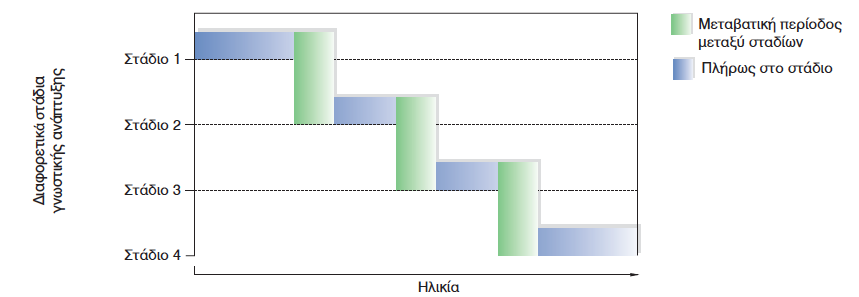 Τα βρέφη δεν μετακινούνται ξαφνικά από το ένα στάδιο γνωστικής ανάπτυξης στο επόμενο. Όπως υποστηρίζει ο Piaget, υπάρχουν μεταβατικές περίοδοι, στις οποίες ορισμένες συμπεριφορές ανήκουν στο ένα στάδιο, ενώ άλλες αντικατοπτρίζουν το επόμενο, ανώτερο στάδιο
8
Υποστάδιο 1: Απλά αντανακλαστικά
Πρώτος μήνας της ζωής
Ποικίλα εγγενή αντανακλαστικά
Αποτελούν το κέντρο της σωματικής και νοητικής ζωής του βρέφους
Καθορίζουν τη φύση των αλληλεπιδράσεων του βρέφους με το περιβάλλον 
Ορισμένα αντανακλαστικά αρχίζουν να προσαρμόζονται στις εμπειρίες του βρέφους
9
Υποστάδιο 2: Πρώτες συνήθειες και πρωτογενείς κυκλικές αντιδράσεις
1ος έως 4ος μήνας της ζωής
Αρχίζει να συντονίζει μεταξύ τους μεμονωμένες δράσεις και να τις εντάσσει σε ολοκληρωμένες δραστηριότητες
Δραστηριότητες που του προκαλούν ενδιαφέρον επαναλαμβάνονται απλώς και μόνο για την παράταση της εμπειρίας
Κυκλική αντίδραση
Πρωτογενείς κυκλικές αντιδράσεις
10
Υποστάδιο 3: Δευτερογενείς κυκλικές αντιδράσεις
4ος έως 8ος μήνας της ζωής 
Το παιδί αρχίζει να επενεργεί στον εξωτερικό κόσμο
Επιζητεί να επαναλαμβάνει ένα ευχάριστο γεγονός στο περιβάλλον του, το οποίο προκύπτει από τυχαίες δραστηριότητες
Οι φωνοποιήσεις του βρέφους αυξάνουν σημαντικά
Δευτερογενείς κυκλικές αντιδράσεις
11
Υποστάδιο 4: Συντονισμός δευτερογενών κυκλικών αντιδράσεων
8ος έως 12ος μήνας
Αρχίζει να υιοθετεί συμπεριφορά κατευθυνόμενη από στόχους
Διαφορετικά σχήματα συνδυάζονται και συντονίζονται για να δημιουργήσουν μία δράση για την επίλυση προβλήματος
Χρήση ενός μέσου για να επιτύχει ένα αποτέλεσμα και ικανότητα να προβλέπει επικείμενα γεγονότα που οφείλονται εν μέρει στην μονιμότητα αντικειμένου
12
Σχήμα 5.2 Μονιμότητα αντικειμένου
Πριν το βρέφος κατανοήσει την έννοια της μονιμότητας αντικειμένου, δεν θα αναζητήσει να βρει το αντικείμενο που ο ενήλικας έκρυψε μπροστά στα μάτια του. Όμως, μερικούς μήνες αργότερα, το βρέφος θα ψάξει για το αντικείμενο, δείχνοντας ότι κατέχει την έννοια της μονιμότητας αντικειμένου
13
Μονιμότητα αντικειμένου
Η επίγνωση ότι τα αντικείμενα και οι άνθρωποι συνεχίζουν να υπάρχουν, ακόμη και όταν δεν φαίνονται
Δεν περιορίζεται στα αντικείμενα αλλά εκτείνεται και στους ανθρώπους
Έτσι, προσφέρει στο βρέφος την ασφάλεια ότι η μητέρα του και ο πατέρας του συνεχίζουν να υπάρχουν ακόμη κι αν δεν βρίσκονται στον ίδιο χώρο
Σημασία για την ανάπτυξη κοινωνικών δεσμών
14
Υποστάδιο 5: Τριτογενείς κυκλικές αντιδράσεις
12ος έως 18ος μήνας
Εμφάνιση σχημάτων που σχετίζονται με σκόπιμη αλληλουχία πράξεων που επιφέρουν επιθυμητά αποτελέσματα
Διεξαγωγή μικρών «πειραμάτων» για να παρατηρήσουν το αποτέλεσμα
Ενδιαφέρον για κάθε τι απρόβλεπτο
15
Υποστάδιο 6: Η αφετηρία της σκέψης
18ος μήνας έως 2 έτη
Δυνατότητα για νοητική αναπαράσταση ή συμβολική σκέψη
Νοητική αναπαράσταση
Κατανόηση αιτιότητας
Ικανότητα για προσποίηση 
Αργοπορημένη/Ετεροχρονισμένη μίμηση (Μίμηση προγενέστερης συμπεριφοράς)
16
Αξιολόγηση θεωρίας του Piaget
Υπέρ:
Η περιγραφή της γνωστικής ανάπτυξης του παιδιού υπήρξε ακριβής
Ο Piaget υπήρξε πρωτοπόρος στο πεδίο της ανθρώπινης ανάπτυξης 
Το παιδί μαθαίνει μέσω δράσεων στο περιβάλλον
Η γενική περιγραφή των φάσεων της ανάπτυξης και των αυξανόμενων γνωστικών επιτευγμάτων είναι γενικώς αποδεκτή
Κατά:
Σημαντικές αμφισβητήσεις για την εγκυρότητα της θεωρίας και για αρκετές επιμέρους πλευρές της
Αμφισβήτηση έννοιας σταδίου (βλ, Siegler)
Υπερβολική σύνδεση της κινητικής ανάπτυξης με τη γνωστική ανάπτυξη 
Η μονιμότητα αντικειμένου μπορεί να εμφανιστεί νωρίτερα υπό προϋποθέσεις (βλ. Baillargeon)
Η χρονική στιγμή εμφάνισης της μίμησης αμφισβητείται
Δεν λαμβάνονται υπόψη πολιτισμικές διαφορές
17
Τι είναι η προσέγγιση επεξεργασίας πληροφοριών;
Επιζητεί να εντοπίσει τρόπους με τους οποίους το άτομο προσλαμβάνει, αποθηκεύει και ανασύρει/χρησιμοποιεί τις πληροφορίες
Προβάλλει τις ποσοτικές αλλαγές στην ικανότητα του ατόμου να οργανώνει και να διαχειρίζεται τις πληροφορίες
Η γνωστική ανάπτυξη χαρακτηρίζεται από αυξανόμενη επάρκεια, ταχύτητα και ικανότητα στην επεξεργασία πληροφοριών
Επικεντρώνεται στο είδος των «νοητικών προγραμμάτων» που χρησιμοποιεί ο άνθρωπος για λύση προβλήματος
18
Σχήμα 5.3 Επεξεργασία πληροφοριών
Η διαδικασία μέσω της οποίας οι πληροφορίες κωδικοποιούνται, αποθηκεύονται και ανασύρονται
19
Αυτοματοποίηση
Ο βαθμός στον οποίο μια δραστηριότητα απαιτεί τη σκόπιμη προσοχή του ατόμου
Βοηθά το παιδί κατά τις πρώτες του εμπειρίες με περιβαλλοντικά ερεθίσματα με εύκολη και αυτόματη επεξεργασία
Κατανόηση εννοιών, δηλαδή κατηγοριών αντικειμένων, γεγονότων ή ατόμων που μοιράζονται κοινά χαρακτηριστικά
20
Απροσδόκητες ικανότητες
Το βρέφος έχει την ικανότητα να μάθει λεπτές μαθηματικές έννοιες και σχέσεις (αλλά και σχέσεις αιτίας – αποτελέσματος)
Αυτά τα ευρήματα συμφωνούν με όλο και περισσότερες μελέτες που δείχνουν ότι οι μαθηματικές δεξιότητες του βρέφους είναι εκπληκτικά καλές
Το βρέφος, ακόμη και στον 5ο μήνα, είναι σε θέση να υπολογίσει το αποτέλεσμα απλών προβλημάτων πρόσθεσης και αφαίρεσης
21
Μνημονικές ικανότητες στη βρεφική ηλικία
Η έρευνα υποδεικνύει ότι η μνημονική ικανότητα αυξάνει με την ηλικία
Τα βρέφη που είχαν μάθει τη συσχέτιση ενός αιωρούμενου αντικειμένου με την κίνηση των ποδιών τους έδειξαν να θυμούνται τη σύνδεση αυτή όταν τους δόθηκε παρόμοιο ερέθισμα
22
Πόσο διαρκούν οι αναμνήσεις;
Οι ερευνητές διαφωνούν για την ηλικία από την οποία μπορούν να ανακληθούν οι πρώτες αναμνήσεις
Παλαιότερες μελέτες υποστηρίζουν την έννοια της βρεφικής αμνησίας
Η N. Myers έδειξε ότι το βρέφος μπορεί να διατηρεί τις αναμνήσεις του
Το φυσικό ίχνος μιας ανάμνησης στον εγκέφαλο φαίνεται να είναι μόνιμο
Οι αναμνήσεις ίσως δεν είναι εύκολες ή ακριβείς στην ανάσυρσή τους, πριν από τους 25 μήνες
23
Η γνωστική νευροεπιστήμη της μνήμης
Πρόοδοι στην τεχνολογία ηλεκτρονικής σάρωσης του εγκεφάλου καθώς και μελέτες με ενήλικες με εγκεφαλική βλάβη δείχνουν ότι υπάρχουν δύο ξεχωριστά συστήματα σχετικά με τη μακροπρόθεσμη μνήμη: Έκδηλη (συνειδητή μνήμη) και άδηλη μνήμη (π.χ., κινητικές δεξιότητες)
Η έκδηλη και η άδηλη μνήμη εμφανίζονται με διαφορετικούς ρυθμούς και συνδέονται με διαφορετικές περιοχές του εγκεφάλου
Οι πρώιμες αναμνήσεις φαίνεται πως είναι άδηλες και σχετίζονται με την παρεγκεφαλίδα και το εγκεφαλικό στέλεχος
24
Η γνωστική νευροεπιστήμη της μνήμης (συν.)
Μια πρώιμη μορφή έκδηλης μνήμης φαίνεται να εμπλέκει τον ιππόκαμπο, αλλά η πραγματική έκδηλη μνήμη εμφανίζεται μετά το δεύτερο μισό του 1ου έτους
Όταν τελικά εμφανιστεί η έκδηλη μνήμη, φαίνεται να συνδέεται με όλο και περισσότερες περιοχές του εγκεφαλικού φλοιού
25
Τι είναι η βρεφική νοημοσύνη;
Δύσκολη η συμφωνία σε κοινό ορισμό του όρου «νοημοσύνη»
Ικανότητα για καλή σχολική επίδοση;
Επάρκεια στις επαγγελματικές διαπραγματεύσεις;
Ικανότητα πλοήγησης σε άγνωστα νερά;
Ταχύτητα εκμάθησης μιας νέας συμπεριφοράς;
Ταχύτητα εξοικείωσης;
Ηλικία βάδισης;
26
Προσεγγίσεις επεξεργασίας πληροφοριών και ατομικές διαφορές στη νοημοσύνη
Συσχέτιση μεταξύ ταχύτητας στην επεξεργασία πληροφοριών και στη μεταγενέστερη νοημοσύνη
Η συσχέτιση είναι μετρίου μεγέθους
Η πρόβλεψη για καλή επίδοση σε τεστ νοημοσύνης δεν είναι ίδια με την πρόβλεψη της μελλοντικής επιτυχίας ενός παιδιού
27
Πολυ-αισθητηριακή προσέγγιση στην αντίληψη
Δια-αισθητηριακή μεταβίβαση
Η ικανότητα αναγνώρισης ενός ερεθίσματος που έγινε αντιληπτό μέσω μιας αίσθησης, με τη χρήση μιας άλλης αίσθησης συνδέεται με τη νοημοσύνη
28
Αξιολόγηση της προσέγγισης επεξεργασίας πληροφοριών
Υπέρ
Συχνά χρησιμοποιεί ακριβέστερα εργαλεία μέτρησης των γνωστικών ικανοτήτων
Είναι σημαντική στην παροχή δεδομένων για τη γνωστική ικανότητα του βρέφους
Κατά
Η υπερβολική ακρίβεια δυσκολεύει την προσπάθεια να αποκτήσει κανείς μια συνολική εικόνα για τη φύση της γνωστικής ανάπτυξης
29
Προαγωγή της γνωστικής ικανότητας στα βρέφη
Παρέχουμε στο βρέφος τη δυνατότητα να εξερευνά τον κόσμο
Απαντάμε στα βρέφη με λεκτικό και με μη λεκτικό τρόπο
Διαβάζουμε στο βρέφος μας
Δεν χρειάζεται να είμαστε 24 ώρες το 24ωρο μαζί του
Δεν πιέζουμε το βρέφος με υπερβολικές προσδοκίες, υπερβολικά νωρίς
30
Τα θεμελιώδη στοιχεία της γλώσσας
Από τους ήχους στα σύμβολα
Φωνολογία
Μορφήματα
Σημασιολογία
Κατανόηση
Παραγωγή
31
Σχήμα 5.5 Η κατανόηση προηγείται της γλωσσικής παραγωγής
Καθ’ όλη τη διάρκεια της βρεφικής ηλικίας, η κατανόηση της παραγωγής λόγου
32
Πρώιμοι ήχοι και επικοινωνία
Προγλωσσική επικοινωνία
Βάβισμα
Καθολικά εμφανιζόμενο
Επανάληψη ήχων
33
Βρέφη με προβλήματα ακοής
Βάβισμα με τα χέρια αντί για ήχους
Το βάβισμα με κινήσεις και αυτό με ήχους ενεργοποιούν τα ίδια νευρικά κέντρα
34
Πορεία προγλωσσικής επικοινωνίας
Η έκθεση του βρέφους σε ήχους μιας συγκεκριμένης γλώσσας αρχικά δεν επηρεάζει το βάβισμα
Στους 6 μήνες το βάβισμα αντικατοπτρίζει την ομιλούμενη γλώσσα
Διακριτό το βάβισμα διαφορετικών γλωσσών
Χρήση ήχων και κινήσεων για την επικοινωνία
35
Οι πρώτες λέξεις
Αυξάνονται με πολύ γρήγορο ρυθμό
10ος έως 14ος μήνας: Η πρώτη λέξη
Μέχρι τους 15 μήνες: 10 λέξεις
Μέχρι τους 18 μήνες: Τέλος του σταδίου των ολοφράσεων (συγκρητικού λόγου)
16ος-24ος μήνας: Γλωσσική έκρηξη με αύξηση του λεξιλογίου από τις 50 στις 400 λέξεις
36
37
Οι πρώτες προτάσεις
Εμφανίζονται 8-12 μήνες μετά τις πρώτες λέξεις
Επιτρέπουν/Δείχνουν την κατονομασία αντικειμένων αλλά και τις σχέσεις μεταξύ τους
Αποτελούν απλές παρατηρήσεις παρά απαιτήσεις
Χρησιμοποιούν τις λέξεις σε σειρά όπως και στον λόγο ενηλίκων αλλά δεν συμπεριλαμβάνει όλες τις απαραίτητες λέξεις (Τηλεγραφικός λόγος)
38
Χαρακτηριστικά της πρώιμης γλώσσας
Υποέκταση/Κυριολεξία
Υπερέκταση/Υπεργενίκευση
Περιγραφικός λόγος
Εκφραστικός λόγος
39
Θεωρίες για τη γλωσσική ανάπτυξη
Θεωρία της μάθησης
Η απόκτηση της γλώσσας ακολουθεί τους βασικούς νόμους της ενίσχυσης και της εξαρτημένης μάθησης
Μέσω της διαδικασίας της σταδιακής διαμόρφωσης, ο λόγος του βρέφους τείνει όλο και περισσότερο να μοιάζει με τον λόγο των ενηλίκων
40
Κριτική της θεωρίας της μάθησης
Δεν εξηγεί επαρκώς πώς το παιδί κατανοεί και χρησιμοποιεί τους γλωσσικούς κανόνες τόσο εύκολα
Δεν εξηγεί πώς το παιδί προχωρεί πέρα από εκφράσεις που έχει ακούσει και επινοεί νέες φράσεις-προτάσεις
Δεν εξηγεί πώς το παιδί εφαρμόζει γλωσσικούς κανόνες σε λέξεις χωρίς νόημα
41
Γενετικές προσεγγίσεις
Γενετικά προκαθορισμένος, εγγενής μηχανισμός που κατευθύνει τη γλωσσική ανάπτυξη
Το παιδί γεννιέται με την εγγενή ικανότητα να χρησιμοποιεί τη γλώσσα, η οποία εμφανίζεται, λίγο ώς πολύ, αυτόματα, λόγω της ωρίμανσης
Μηχανισμός κατάκτησης της γλώσσας (L A D)
42
Αξιολόγηση της γενετικής προσέγγισης
Υπέρ
Έχει εντοπιστεί συγκεκριμένο γονίδιο, σχετικό με την παραγωγή του λόγου
Η γλωσσική επεξεργασία στα βρέφη εμπλέκει εγκεφαλικές δομές, παρόμοιες με εκείνες των ενηλίκων
Κατά
Αμφισβητείται η μοναδικότητα της ανθρώπινης γλώσσας
Παρά την πιθανή γενετική αφετηρία, η χρήση της γλώσσας προϋποθέτει την ύπαρξη σημαντικών κοινωνικών εμπειριών για να είναι αποτελεσματική
43
Θεωρία της αλληλεπίδρασης
Συνδυασμός γενετικά καθορισμένων προδιαθέσεων και περιβαλλοντικών συνθηκών
Η πορεία της γλωσσικής ανάπτυξης καθορίζεται από τη γλώσσα στην οποία εκτίθεται το παιδί και από την ενίσχυση που λαμβάνει για τη χρήση της
Οι κοινωνικοί παράγοντες παίζουν ζωτικής σημασίας ρόλο, το ίδιο και τα κίνητρα
44
Ο απευθυνόμενος στα βρέφη λόγος των ενηλίκων
Είδος λεκτικής επικοινωνίας με το βρέφος
Σύντομες, απλές προτάσεις
Υψηλότερος τόνος φωνής, διευρυμένα όρια ηχητικής συχνότητας, ποικίλος επιτονισμός
Επανάληψη λέξεων και περιορισμένα θέματα
Ορισμένες φορές, διασκεδαστικοί ήχοι, που δεν είναι καν λέξεις
Λίγη τυπική δομή, παρόμοια με τηλεγραφικό λόγο
45
Πώς αλλάζει ο απευθυνόμενος προς τα βρέφη λόγος των ενηλίκων;
Περί το τέλος του 1ου έτους παίρνει χαρακτηριστικά της γλώσσας των ενηλίκων
Οι προτάσεις γίνονται μεγαλύτερες και πιο σύνθετες, παρόλο που η κάθε λέξη συνεχίζει να εκφωνείται αργά
Ο τόνος της φωνής χρησιμοποιείται για να κατευθυνθεί η προσοχή του παιδιού σε συγκεκριμένες, σημαντικές λέξεις
46
Σημασία του απευθυνόμενου στα βρέφη λόγου των ενηλίκων
Παίζει σημαντικό ρόλο στην κατάκτηση της γλώσσας εκ μέρους του βρέφους
Εμφανίζεται σε ολόκληρο τον κόσμο, αν και υπάρχουν πολιτισμικές διαφορές
Τα νεογέννητα τον προτιμούν
Βρέφη που έχουν εμπειρία αυτού του είδους λόγου νωρίς στη ζωή, φαίνεται να αρχίζουν την ομιλία –και παρουσιάζουν άλλες μορφές γλωσσικής επάρκειας– νωρίτερα από άλλα παιδιά
47
Διαφορές φύλου
Ο λόγος των ενηλίκων διαφοροποιείται ανάλογα με το φύλο του παιδιού
Αγόρια
Σταθερός, σαφής και ευθύς
Κορίτσια
Περισσότερα υποκοριστικά
Περισσότερο ήπιες φράσεις
Περισσότερες εναλλακτικές προτάσεις
48